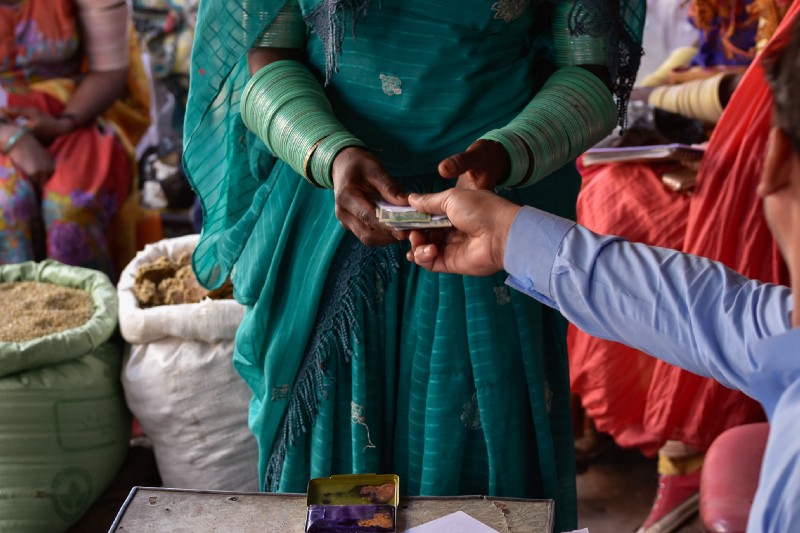 Grand Bargain Cash Workstream
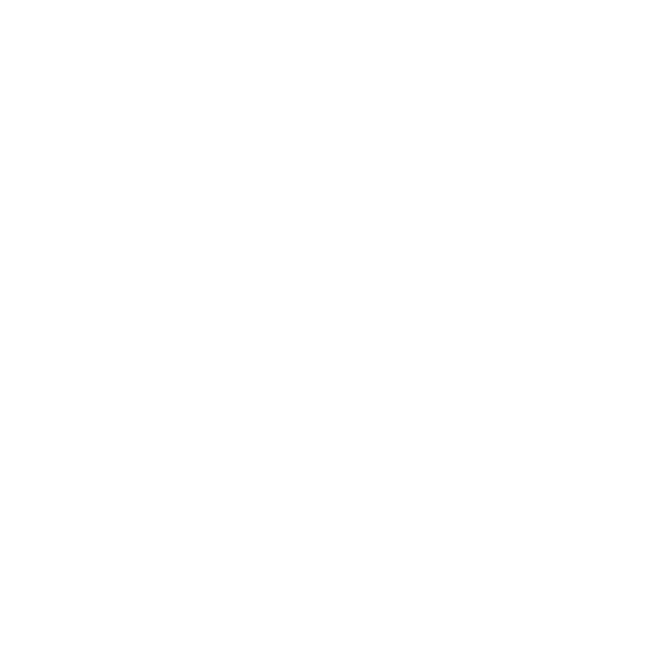 Webinar Series
20-24 July, 2020
Data updated as of  31 December 2018
MARKitThe Market Monitoring, Analysis and Response Kit
Grand Bargain Cash Workstream Webinar Series
22 July, 2020
MARKit
MARKET MONITORING, ANALYSIS AND RESPONSE KIT
Session Overview
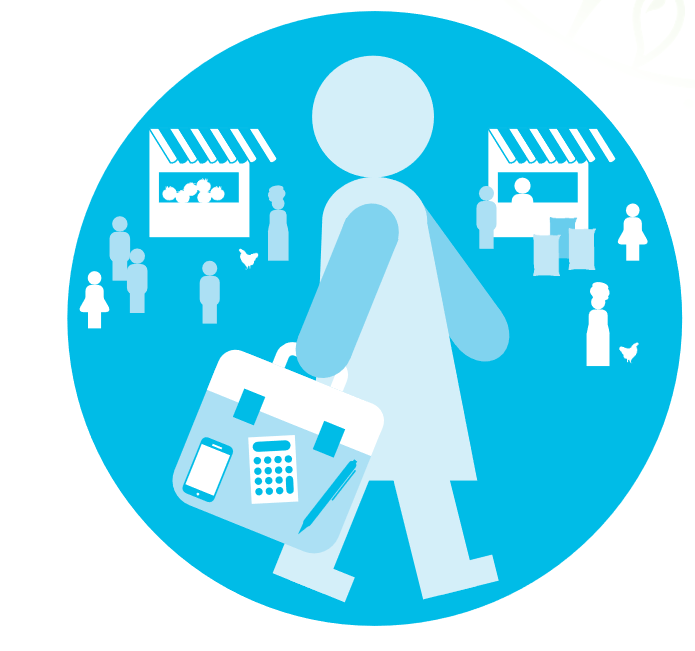 MARKit objectives and principles
Lessons learned
Key changes in 2nd Edition
MARKit framework
Next steps
MARKit
MARKET MONITORING, ANALYSIS AND RESPONSE KIT
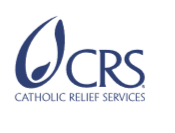 MARKit project launched in 2008
MARKit Manual published in 2015
CRS MARKit mentorship program and revision process in 2017-19
MARKit Manual, 2nd Edition, published 2020
MARKit Toolkit:
Manual (English and French)
Worksheets
Excel database with sample price data and instructions
Sample monthly MARKit report
Sample training and TOT materials
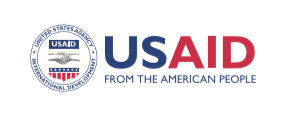 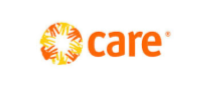 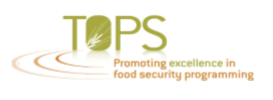 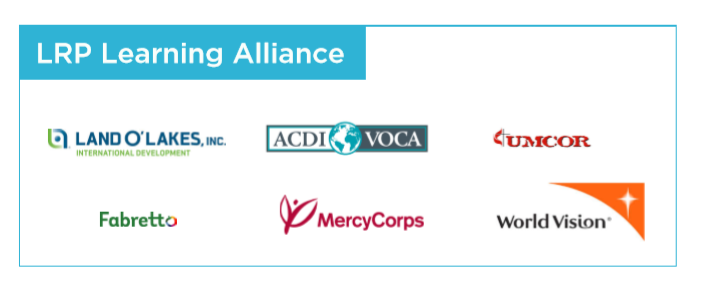 MARKit
MARKET MONITORING, ANALYSIS AND RESPONSE KIT
WHAT IS IT?
Project-level market monitoring framework that guides users to determine the causes of abnormal price changes and make program adjustments, as necessary.
OBJECTIVES:
Establish a harmonized approach to market monitoring.
Support evidence-based decision-making and project design.
Ensure programs remain responsive to changing market conditions.
Mitigate unintended impacts on market systems; “do no harm.”
Determine appropriate transfer values to meet identified needs.
Promote learning and good practices in food assistance and other resource transfer programs
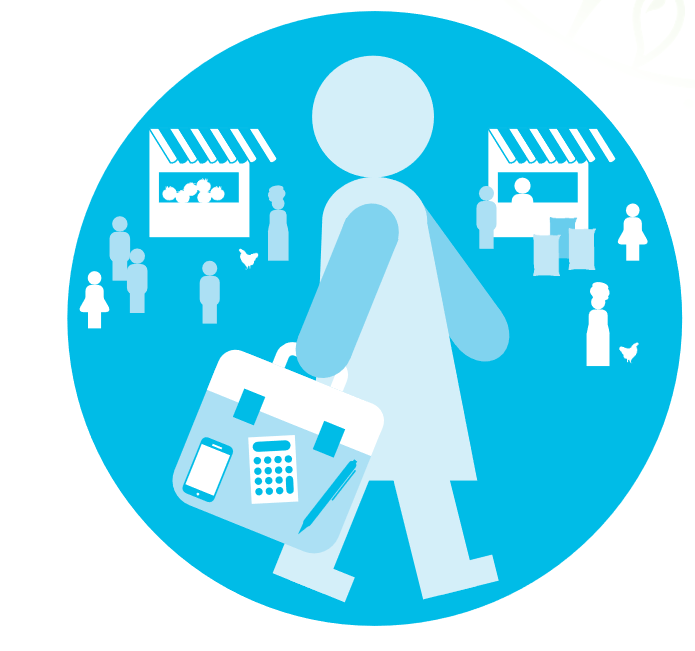 MARKit
MARKET MONITORING, ANALYSIS AND RESPONSE KIT
PRINCIPLES:
Project-level market monitoring
Uses price changes as a signal to investigate potential market impacts
Guides users to determine the causes of price changes and see if any program adjustments need to be made 
Relevant across resource transfer modalities
Mix of quantitative and qualitative analysis
Feasible for busy, non-economist project staff
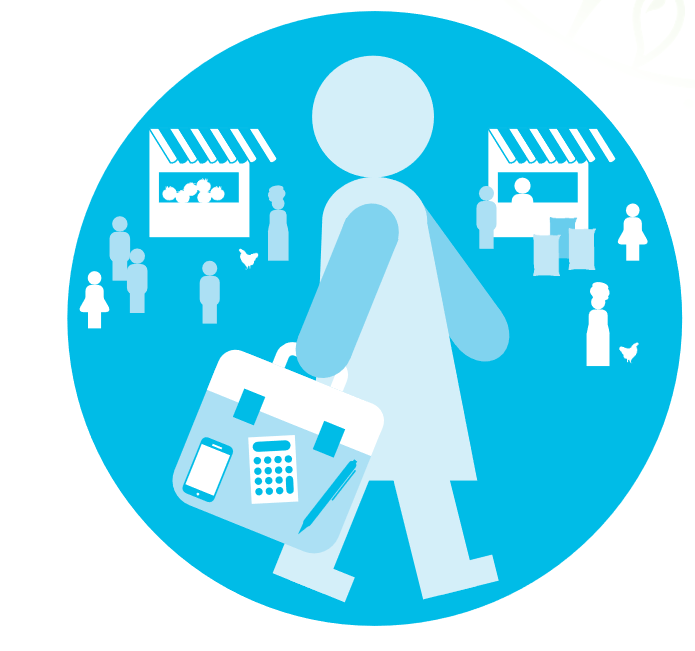 Lessons Learned
Lessons Learned, continued
Technically sound, overall useful
Main challenges to using MARKit are user-centered:  too complicated, too long, too many markets; no one reads the whole thing, very few people used the worksheets
Secondary and historical data were rarely used, even when they are available; need more guidance on qualitative methods
Need to put more emphasis on proper set-up of the MARKit monitoring platform
Need easy database for easier data entry and analysis
MARKit is used for more than food programs, and particularly for cash transfer programs
Key Changes to 2nd Edition
Six original MARKit steps expanded and grouped into four phases
More focus on preparation and set-up
Updated risk section
Updated analysis section, with focus on quick visual analysis of database and graphs
Focus on qualitative and quantitative data and analysis
Expansion to non-food commodities and the MEB
Inclusion of optional non-price indicators
Increased emphasis on reporting and sharing information
MARKit Overview (2015)
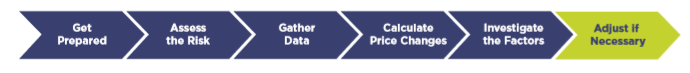 MARKit Overview (2020)
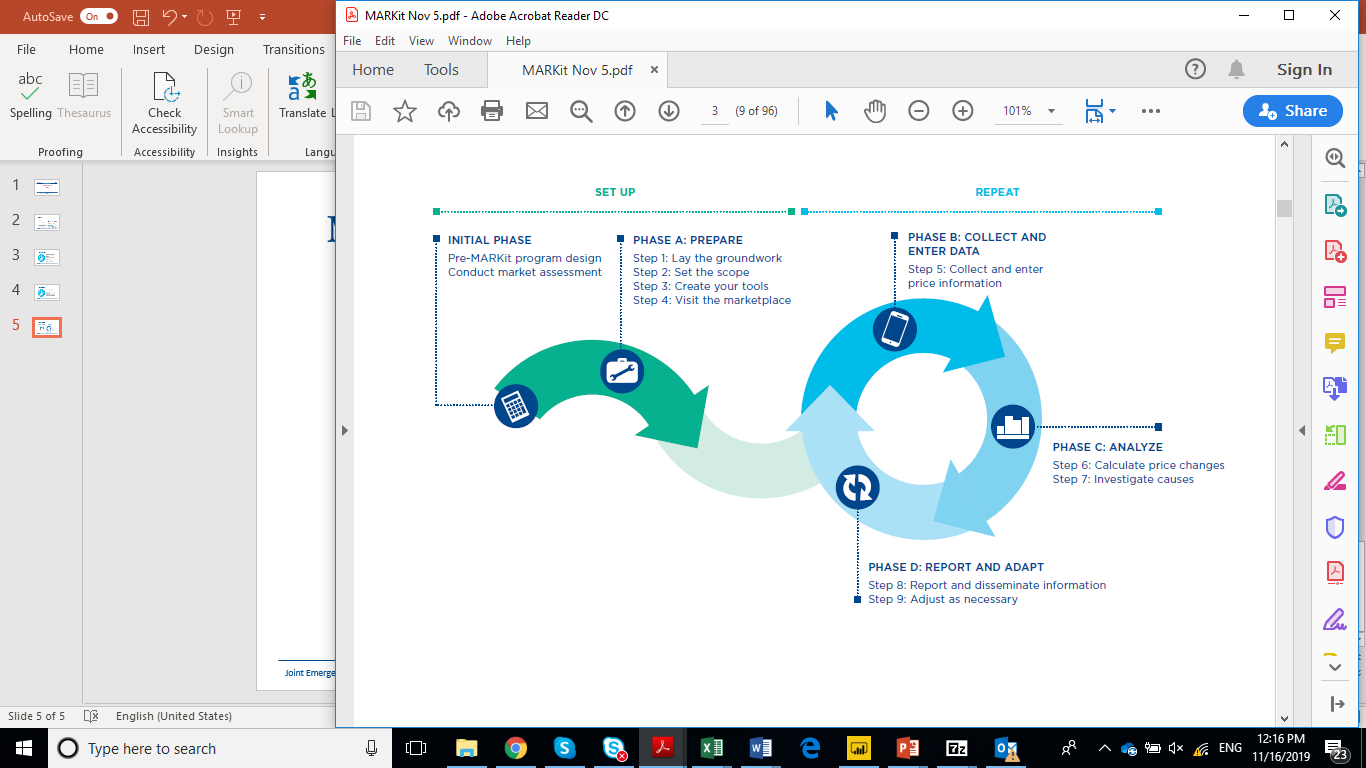 Step 6.1: Identify Abnormal Price Changes
Following each round of data collection, conduct the following analyses on the newly entered data. 
Analysis 1: 	In the database, highlight price change(s) that exceed the 				established threshold level(s).
Analysis 2: 	Compare the price change(s) against the seasonal price index and/or 		calendar.
Analysis 3: 	Compare the current nominal monthly prices of a commodity to its 		monthly price during the last three to five years.
Analysis 4: 	Compare monthly commodity prices in each intervention market 			with those in the regional source market.
Analysis 5:	(Vouchers only) Compare monthly prices between participating and 		non‑participating vendors
Analysis 1: 	In the database, highlight price change(s) that exceed the 				established threshold level(s).
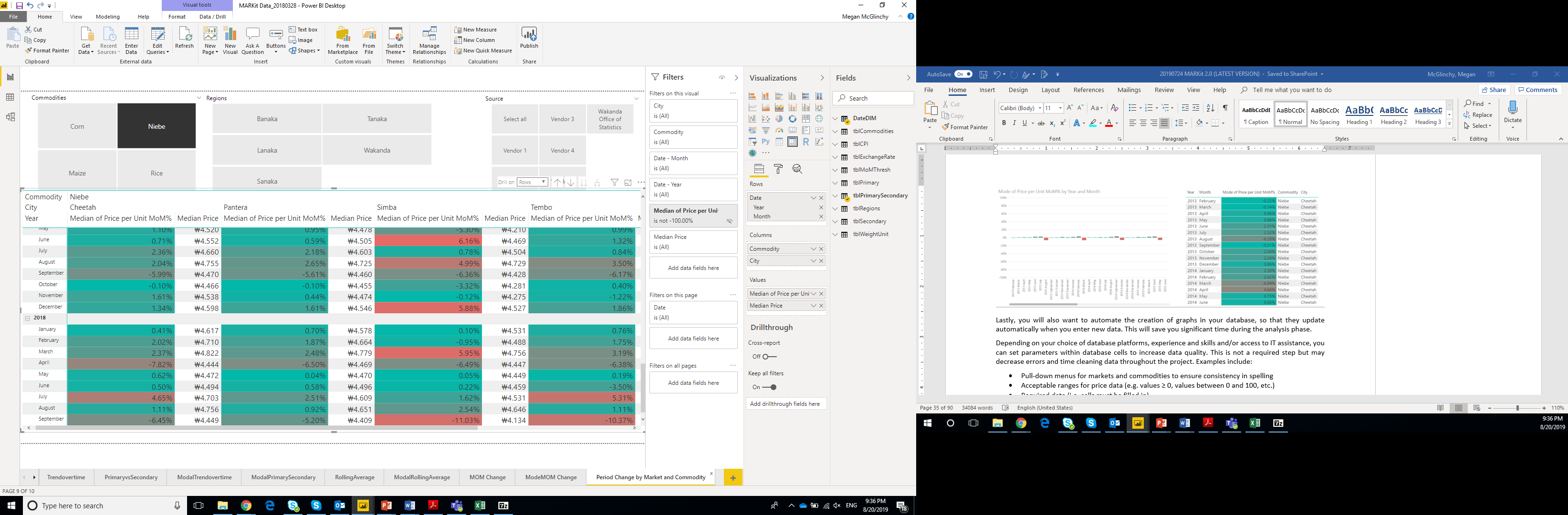 Analysis 2: 	Compare the price change(s) against the seasonal price index and/or 		calendar.
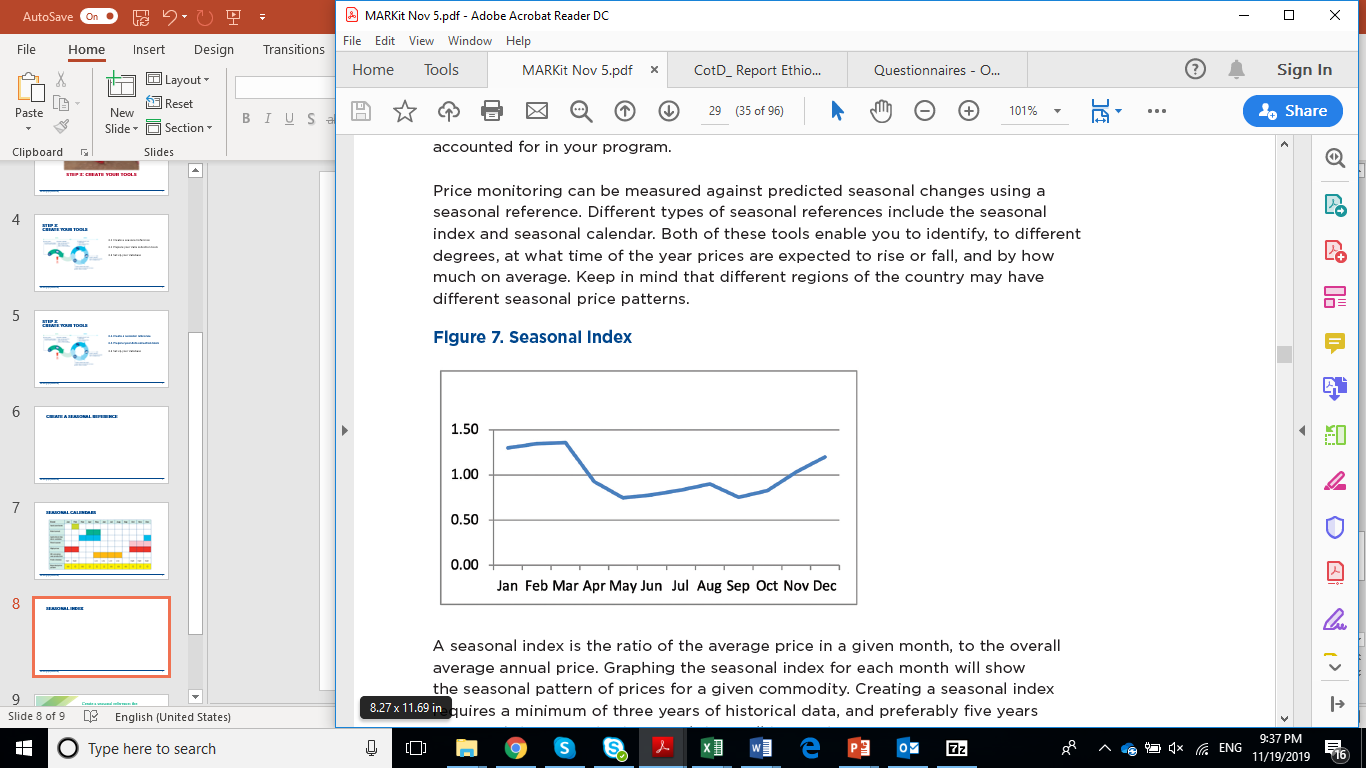 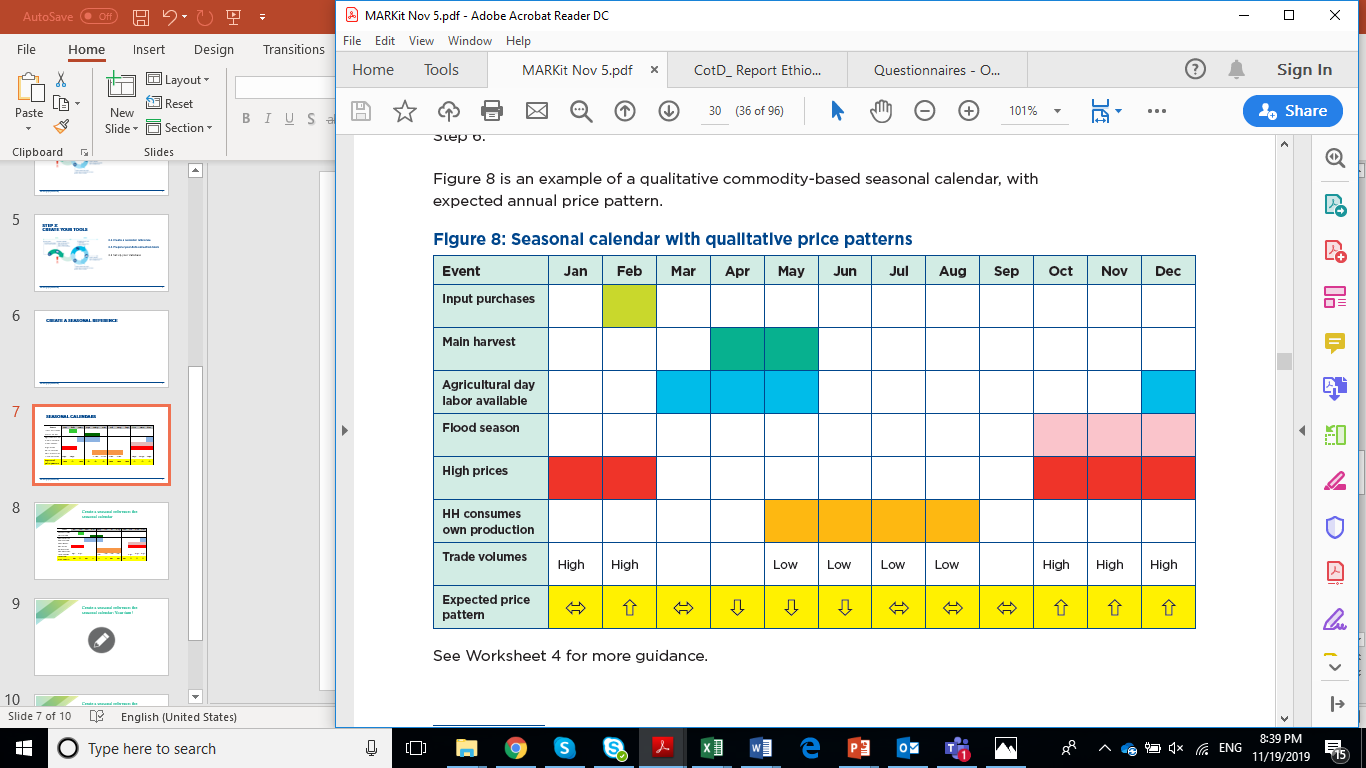 Analysis 3: 	Compare the current nominal monthly prices of a commodity to its 		monthly price during the last three to five years.
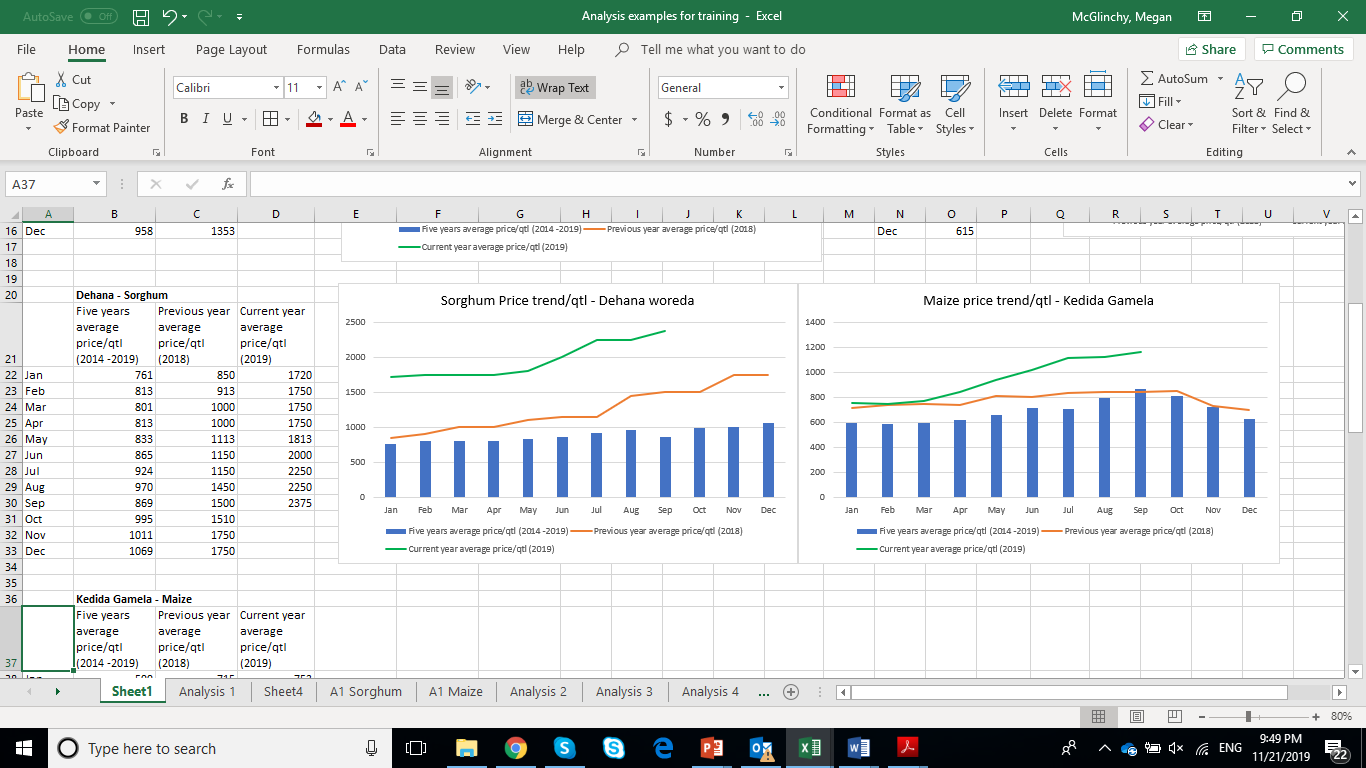 Analysis 4: 	Compare monthly commodity prices in each intervention market 			with those in the regional source market.
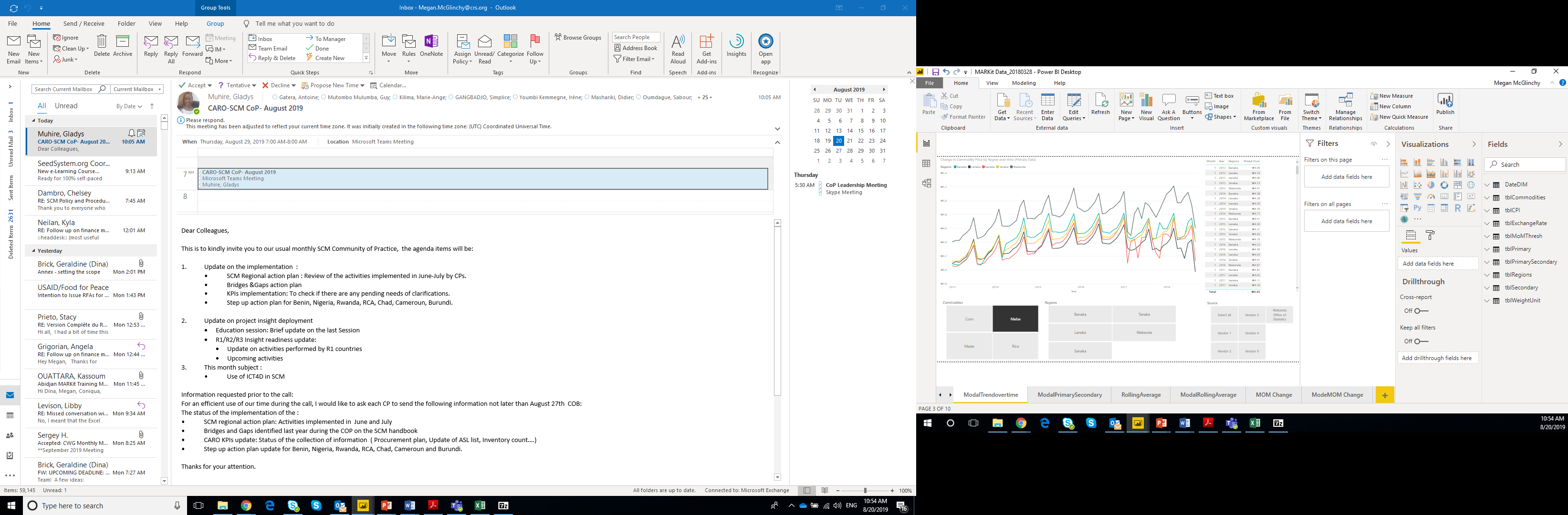 Analysis 5:	(Vouchers only) Compare monthly prices between participating and 		non‑participating vendors
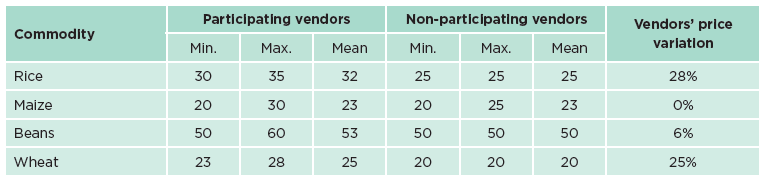 Is further analysis needed?
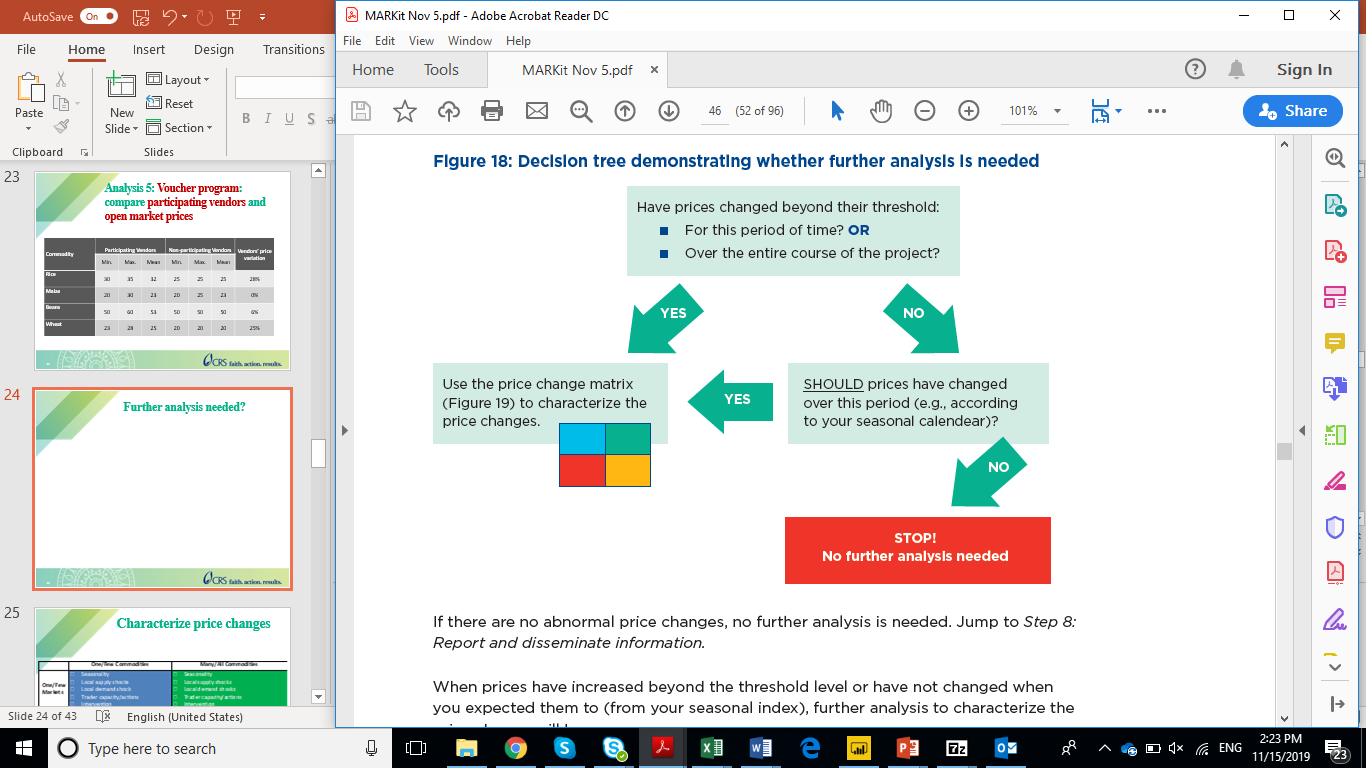 Step 6.2: Characterize Price Changes
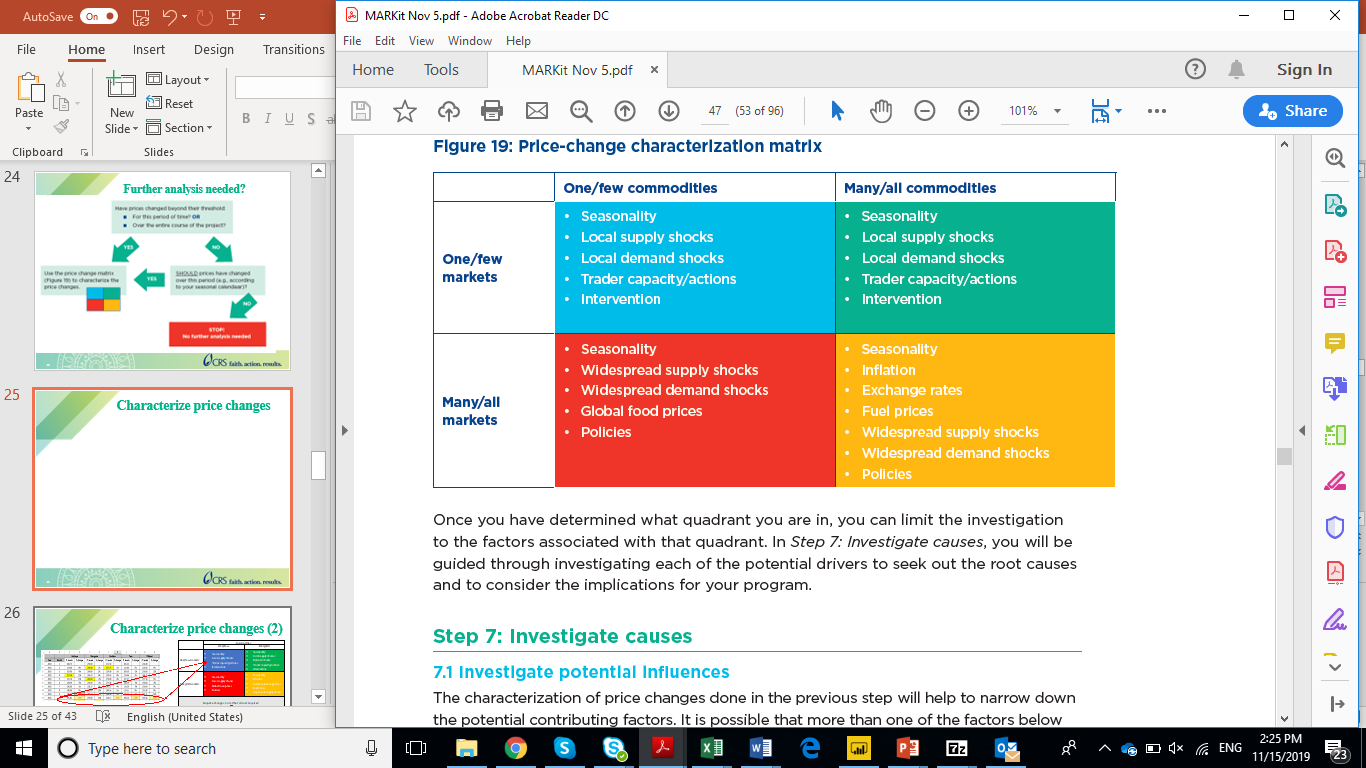 Step 7: Investigate the Causes
Seasonality
Supply shocks
Demand shocks
Trader capacity/actions
Intervention
Global food prices
Policies
Inflation
Currency exchange rates
Fuel prices
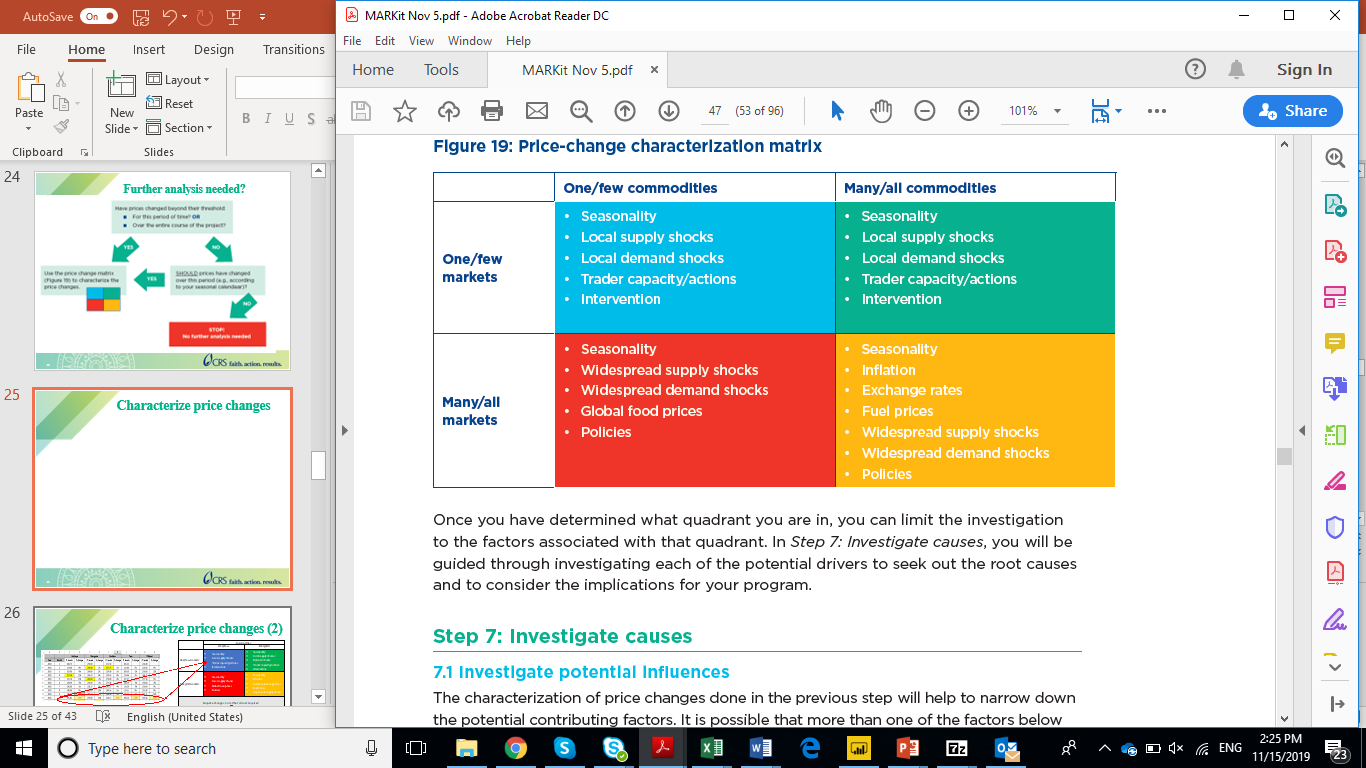 Supply Shocks
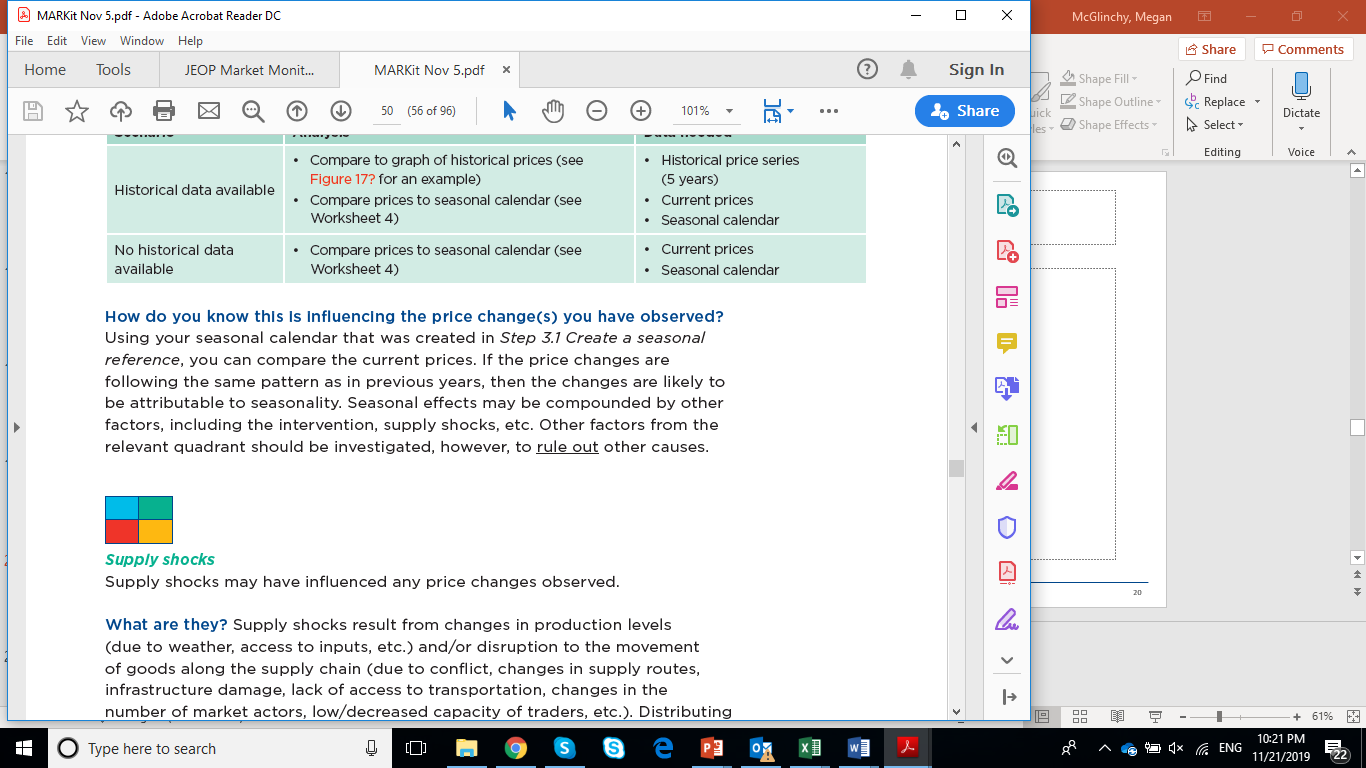 Supply shocks result from changes in production levels and/or disruption to the movement of good along the supply chain. 
Supply shocks can be a factor for any price changes observed.
Supply shocks can be local, regional or national, and they can affect a particular commodity or many commodities.
What is it?
Why is it a factor?
Analysis needed
How to know this is influencing observed price changes
Step 9: Adjust as necessary
Adjustments to programs are determined by:
There are several levels of  adjustments:
The severity and duration of the price change
The impact of the price change on beneficiaries and non-beneficiaries
The risk that continuing the intervention (as is) will further exacerbate the price change
What other organizations in the same area are doing or planning to do.
No adjustments to the current program  
Minor adjustments to the program  
Drastic adjustments needed
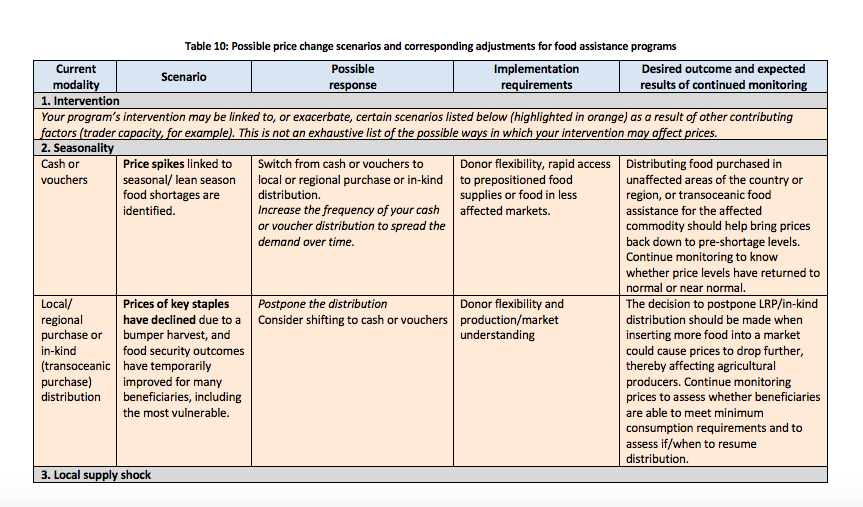 In the pipeline…
English and French MARKit Manuals are currently posted on the SEEP website.
Working with SEEP and the Markets in Crisis D-group to host an open-source MARKit page.
Nearly finalized template database and visuals in Excel and PowerBI.
Current grant from USAID IDEAL to develop Training of Trainer materials and deliver one (remote) TOT training. 
If interested, contact Kassoum.Ouattara@crs.org or Megan.McGlinchy@crs.org
Thank you!